Jesús que llamó a los discípulos
24
Jesús que venció la tentación
Mt 4:1~11, Lc 4:1~13
Himnario 89 (Yo el más pequeño soy)
Hoy aprender
1. Saber que Jesús fue tentado para restaurar el fracaso de Adán.

2. Saber que Jesús que pasó la tentación del diablo puede ayudar a los santos que están siendo tentados.
Palabra
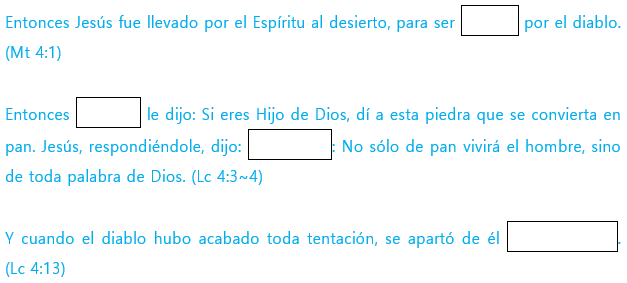 96
Palabra     Entender
Jesús, quien fue bautizado en el río Jordán, pronto fue guiado por el Espíritu Santo y fue al desierto para ser tentado. La tentación del diablo a Jesús fue, primero, 'Si eres Hijo de Dios, dí que estas piedras se conviertan en pan.’, segundo, ‘Si eres Hijo de Dios, échate abajo desde el pináculo del templo.’, y tercero, ‘Todos los reinos del mundo y la gloria de ellos te daré, si postrado me adorares a mí.’ dice el diablo. Jesús resistió la primera tentación del diablo con la palabra ‘No sólo de pan vivirá el hombre, sino de toda palabra que sale de la boca de Dios.’, la segunda, ‘No tentarás al Señor tu Dios.’, y la tercera, ‘Al Señor tu Dios adorarás, y a él sólo servirás.’
Esta tentación de Satanás en el desierto a Jesús, el último Adán, está relacionada con la tentación que fracasó el primer hombre Adán, en el rico huerto del Edén. Esta es una tentación para apartar a Dios y su palabra y seguir los deseos de la carne, los deseos de los ojos y la vanagloria de la vida. Sin embargo, Jesús resistió la tentación de Satanás con la palabra, no el poder de Dios Hijo. El Señor experimentó el dolor desde el lugar del humano primero, y al vencer la tentación, dio sabiduría y fuerza para pasar la tentación de Satanás, que será igualmente dada al cristiano salvado. El Señor quiere que los cristianos lleven una vida de fe que siempre triunfe, sin caer en ninguna tentación del diablo, el príncipe de la potestad de este mundo. Para esto, debemos estar bien armados con la palabra de Dios como lo hizo Jesús cuando fue tentado.
Resumen de la lección
97
Palabra     Escríbelas en la tabla de tu corazón (Recitación)
El respondió y dijo: Escrito está: No sólo de pan vivirá el hombre, sino de toda palabra que sale de la boca de Dios. (Mt 4:4)
But He answered and said, “It is written, ‘Man shall not live by bread alone, but by every word that proceeds from the mouth of God.” (Mt 4:4)
Subraya las palabras o frases clave en la Palabra.
1
¿Por qué Jesús comparó toda palabra que sale de la boca de Dios con pan?
2
Palabra     Cambiar mi mente a la palabra
Jesús fue tentado tres veces por el diablo en el desierto. Busca y escribe las palabras de cómo Jesús venció la tentación (Mt 4:1~11, Lc 4:1~13).
1
El diablo: Si eres Hijo de Dios, dí que estas piedras se conviertan en pan.
1)
Jesús:
El diablo: Todos los reinos del mundo y la gloria de ellos a mí me es dado y yo le daré a quien yo quisiera, por lo tanto, todo esto te daré, si postrado me adorares.
2)
Jesús:
El diablo: Si eres Hijo de Dios, échate abajo; porque escrito está: A sus ángeles mandará acerca de ti, y, En sus manos te sostendrán, Para que no tropieces con tu pie en piedra.
3)
Jesús:
98
La tentación del diablo está relacionada con la tentación de Adán, el primer hombre, que falló en el huerto de Edén. Compara las tentaciones que recibieron Adán y Jesús y completa los espacios en blanco a continuación.
2
Jesús
Sección
Adán
(Huerto de Edén)
Desierto
Lugar para ser tentado
Todo es abundante
Cuando no hay escasez
(              ) días con hambre
Estado cuando fue tentado
Resultados después de la prueba (Ro 5:17)
(reinarán en vida)
Reinó la muerte
Por la obediencia, los muchos serán constituidos justos
Por (la desobediencia), los muchos fueron constituidos pecadores
Influencia en la humanidad (Ro 5:19)
Ahora nosotros los cristianos tenemos la misma tentación del diablo. ¿Cuáles son algunas de las tentaciones del diablo a los cristianos? Escribe tres o más.
3
¿Cómo podemos vivir una vida victoriosa de fe sin caer en la tentación de este diablo? Escribe cómo llevarla a la práctica (Ef 6:11,17).
4
99
Palabra     Aplicando a la vida
La palabra de hoy
(Escribir la Palabra)
La oración de hoy
(Gratitud / Arrepentimiento / Súplica)
D
Dt 8:2
L
Mt 4:4
M
Mr 14:38
100
X
1Co 10:13
J
Ef 5:10
V
Ef 6:11
S
He 2:18
101
Alegoría
Cómo Satanás nos tienta
Un niño curioso regresó de la Escuela Dominical y corrió en busca de su abuelo, que estaba en un pequeño taller de carpintería, y dijo sin un momento para tomar el respiro:
“Abuelo, hoy he aprendido algo muy importante en la iglesia: Satanás nos tienta para que nos alejemos de Dios y pequemos.” “Sí, has aprendido algo muy importante.”
El abuelo dejó de hacer lo que estaba haciendo y miró a su nieto y se sintió feliz. “Cariño, ¿sabes cómo Satanás nos tienta?”
El abuelo, que le preguntó al nieto, trajo una leña gruesa de la esquina. Luego sacó una cerilla y trató varias veces de encender la leña. Pero la leña no ardía.
“Míralo. Ni siquiera se puede intentar encender una leña gruesa con la cerilla. Pero mira bien ahora.” El abuelo raspó y juntó las virutas del suelo y les prendió fuego. Luego colocó un pequeño trozo de madera encima, para agrandar las llamas, y luego puso la leña gruesa. Entonces la leña gruesa comenzó a arder. El abuelo le dijo al nieto, que lo miraba con ojos curiosos:
“Debido a que las virutas se encienden rápidamente, primero, se enciende las virutas y se enciende las leñas pequeñas para hacer más llamas. Entonces, ¿no se quema la leña gruesa después de todo? Es así como Satanás nos ha estado tentando lenta y muy secretamente a partir de cosas pequeñas, insignificantes.”
102
Tengo una pregunta~
¿No planeó Dios y ordenó a los israelitas que crucificaran a Jesús desde el principio?
Si es así, ¿no es injusto para los israelitas? A veces preguntan que Jesús vino a la tierra a morir, entonces los israelitas mataron a Jesús en la cruz ¿esto no es ordenado por Dios? Como lo hizo Dios, dicen que es injusto para los israelitas, que sufrieron mucho por este pecado. Sin embargo, Dios nunca controló a los israelitas para rechazar a Jesús. Más bien, Jesús predicó la palabra de Dios hasta el final, e incluso en la cruz, oró por los israelitas.
Y Jesús decía: Padre, perdónalos, porque no saben lo que hacen. Y repartieron entre sí sus vestidos, echando suertes. (Lc 23:34)
Dios no predestinó que los israelitas crucificaran a Jesús. Sin embargo, Dios supo de antemano que sus corazones eran duros y que rechazarían la verdad. Dios solo permitió que los israelitas crucificaran a Jesús. No los controló, sino que hizo cumplir el bien de Dios a través de sus corazones duros.
Por lo tanto, fue culpa de los judíos rechazar a Jesús hasta el final. Todos los israelitas que buscaban la verdad creían en Jesús. No todos los israelitas rechazaron a Jesús, y aquellos que lo rechazaron fueron originalmente hombres malvados que no aceptaron la verdad. Dios lo sabe todo de antemano, pero no lo predestina, sin embargo usa la situación para cumplir la voluntad de Dios, a este modo en que Dios hace las cosas se llama ‘gobernar trascendentalmente'. Por lo tanto, Dios no hace deliberadamente que los corazones de las personas sean malvados, sino que solo conoce de antemano sus corazones malvados y cumple la buena voluntad de Dios a través de ellos. Lo mismo con el caso de Judas Iscariote que vendió a Jesús. Dios no hizo deliberadamente malvado el corazón de Judas. Sin embargo, Judas amaba el dinero desde el principio, y traicionó a Jesús después de seguirlo para satisfacer su codicia. Dios conocía de antemano el corazón y el pecado de Judas, por lo que usó a Judas en la obra de salvación de Dios. Jesús hizo discípulo a Judas y lo amó y le enseñó hasta el final, al igual que a los otros discípulos, pero fue el mismo Judas quien le traicionó a Jesús, y Dios solo lo dejó.
103